Thema: hygiëne
Microbiologisch onderzoek
Onderzoeken van hygiëne en veiligheid 

Tijdens een onderzoek wordt de aanwezigheid, de aantallen en de identiteit vastgesteld
Grootte micro-organismen
1 micrometer = 0,001 mm
Schimmels
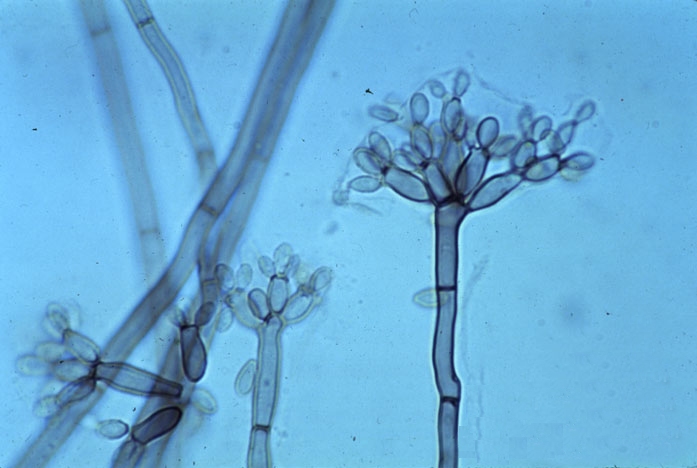 Gisten
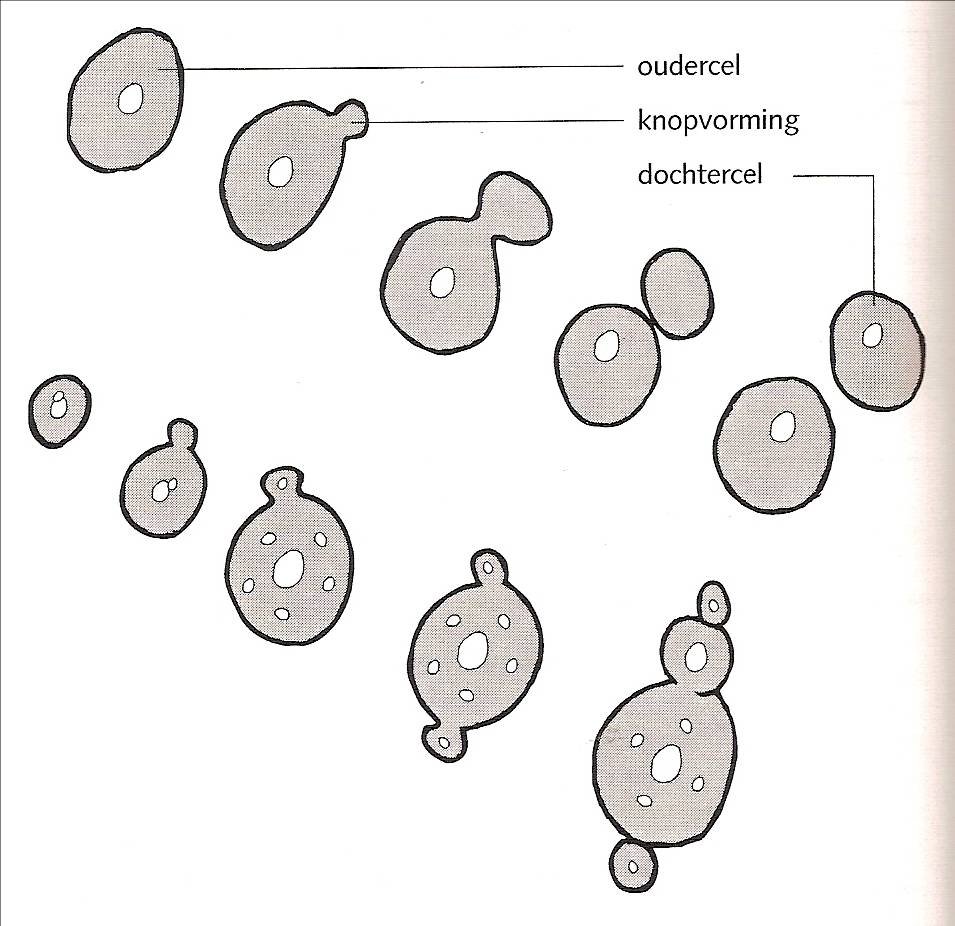 Bacteriën
Bolvormig
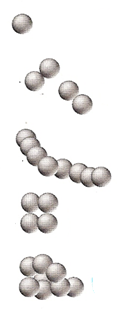 Monococcen
Duplococcen
Streptococcen
Tetracoccen
Staphylococcen
Bacteriën
Staafvormig
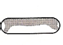 Staafvormig
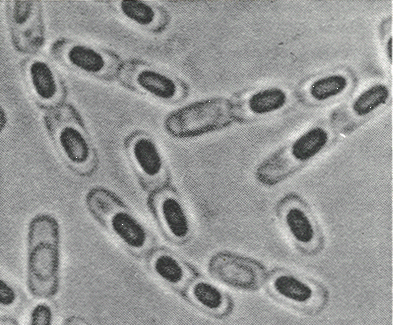 Bacillen sporen
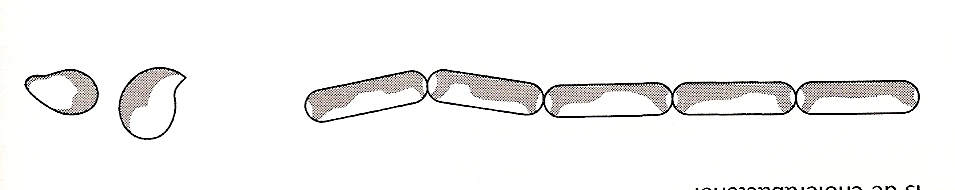 Bacillen in kettingvorm
Bacteriën
Vibrionen
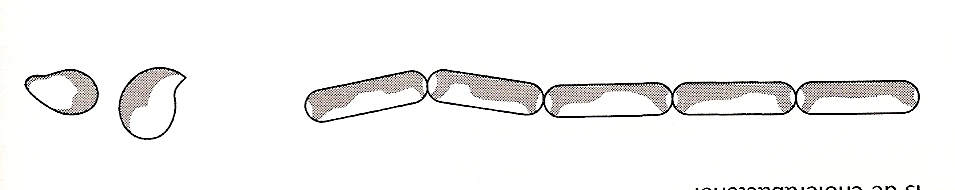 Spirillen
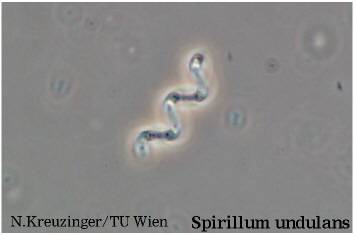